Особенности преподавания учебного  предмета «Обществознание» 
в 2024-2025 учебном году
Федеральный закон от 29.12.2012 N 273-ФЗ (ред. от 04.08.2023) "Об образовании в Российской Федерации"
Общеобразовательные организации согласно части 6.3 статьи 12 Федерального закона № 273-ФЗ в обязательном порядке используют федеральные рабочие программы по учебному предмету «Обществознание» на уровне основного и среднего (базовый и углубленный уровни) общего образования.
Особенности преподавания основного общего образования (6–9 классы) по учебному предмету «Обществознание»
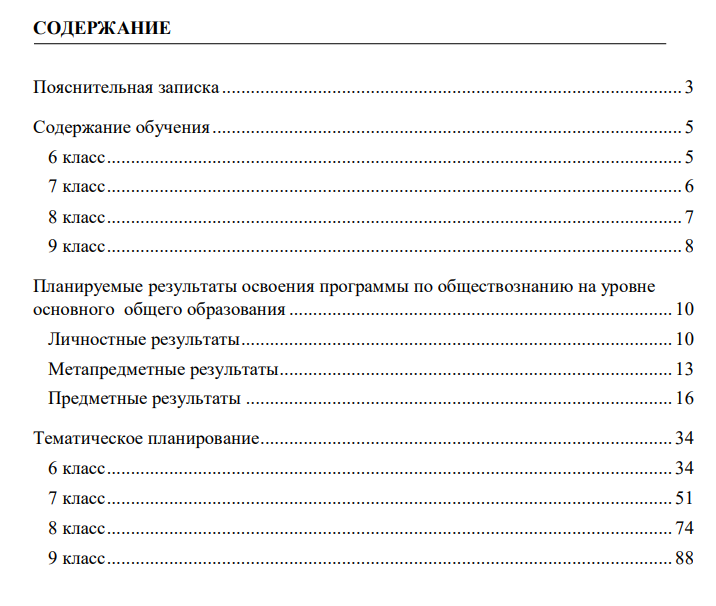 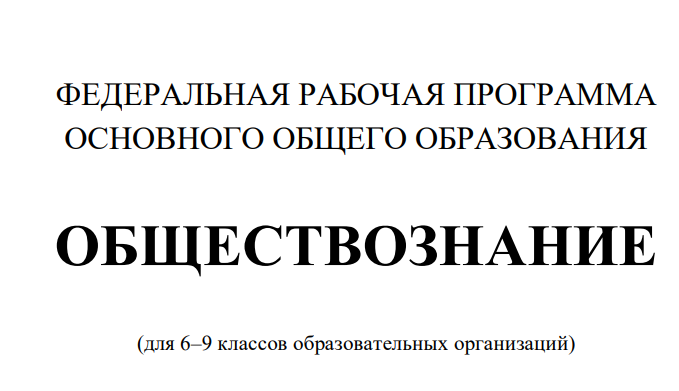 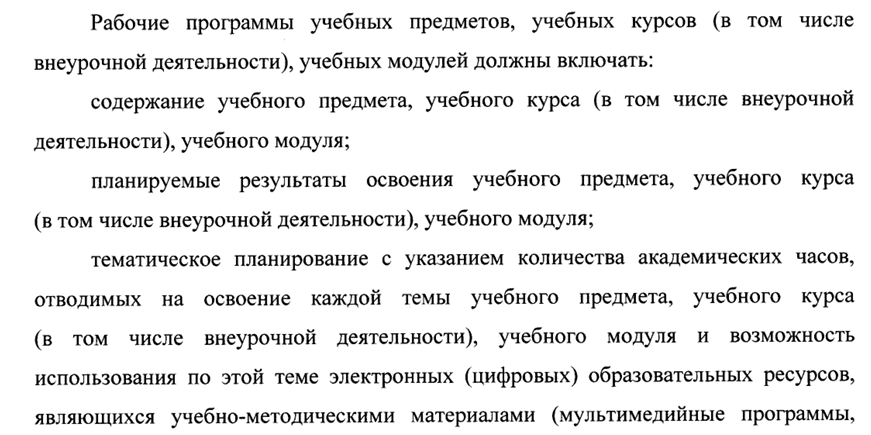 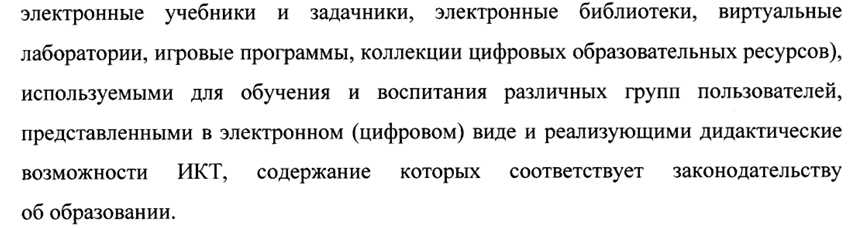 Содержание
Изучаются следующие модули: 
6-й класс: «Человек и его социальное окружение», «Общество, в котором мы живем»; 
7-й класс: «Социальные ценности и нормы», «Человек как участник правовых отношений», «Основы российского права»; 
8-й класс: «Человек в экономических отношениях», «Человек в мире культуры»; 
9-й класс: «Человек в политическом измерении», «Гражданин и государство», «Человек в системе социальных отношений», «Человек в современном изменяющемся мире»
Планируемые результаты
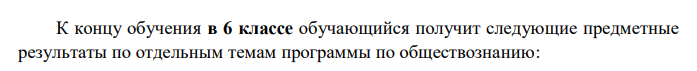 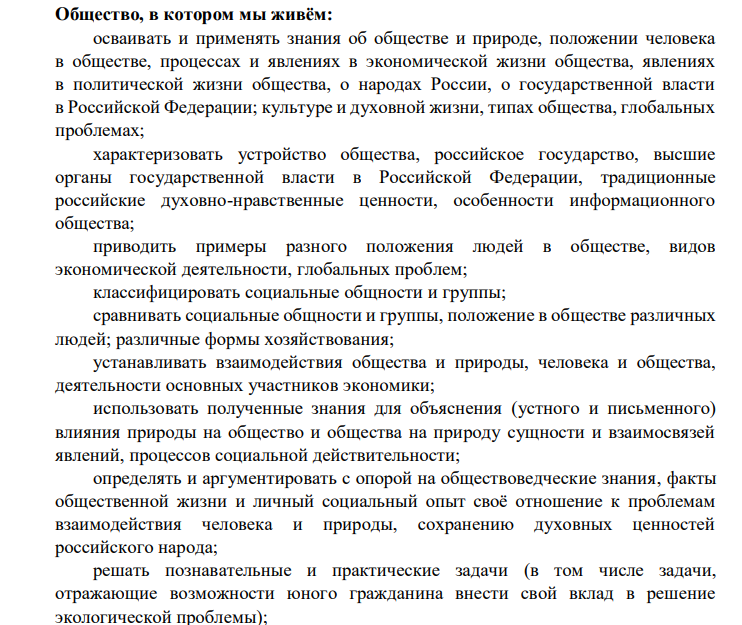 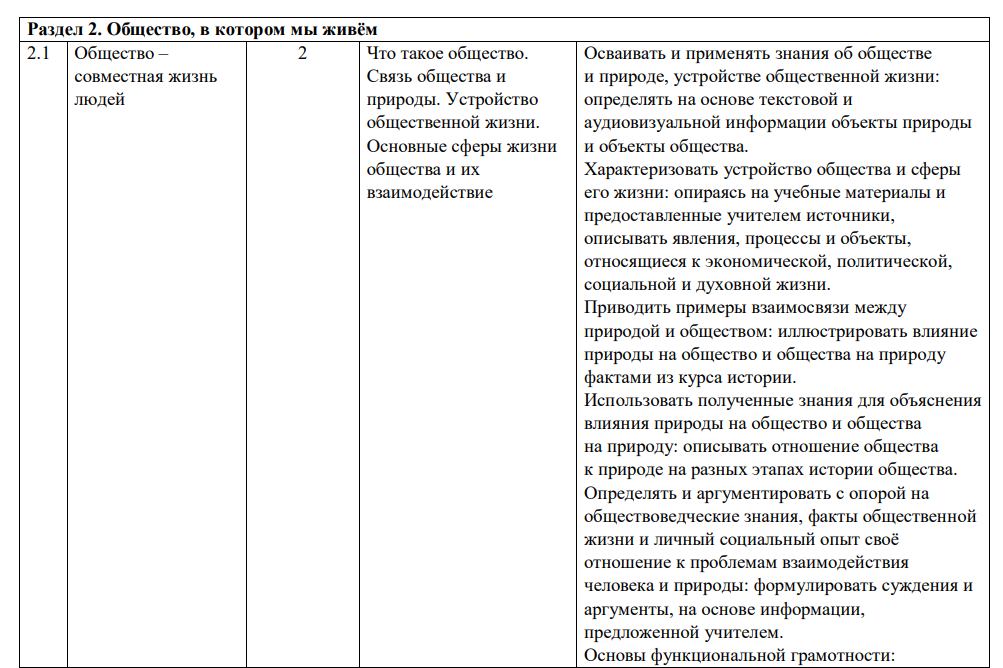 Тематическое 
планирование
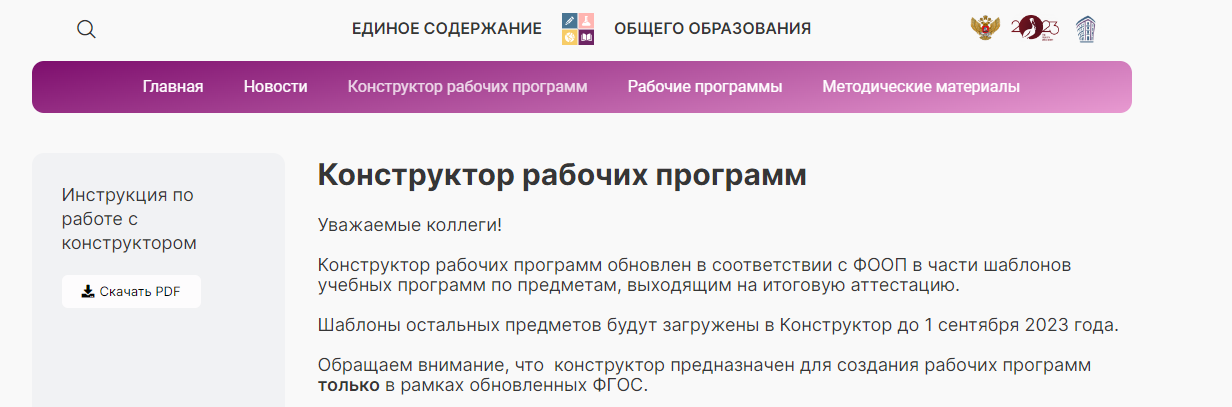 Конструктор рабочих программ
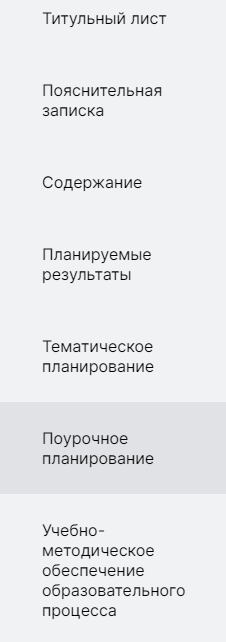 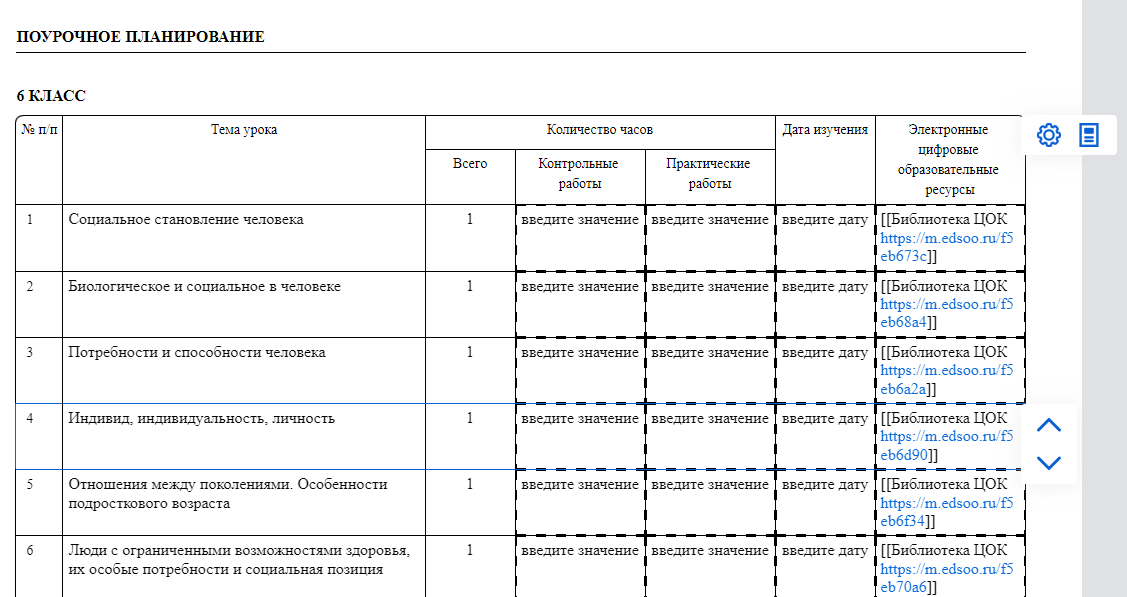 Библиотека цифрового образовательного контента
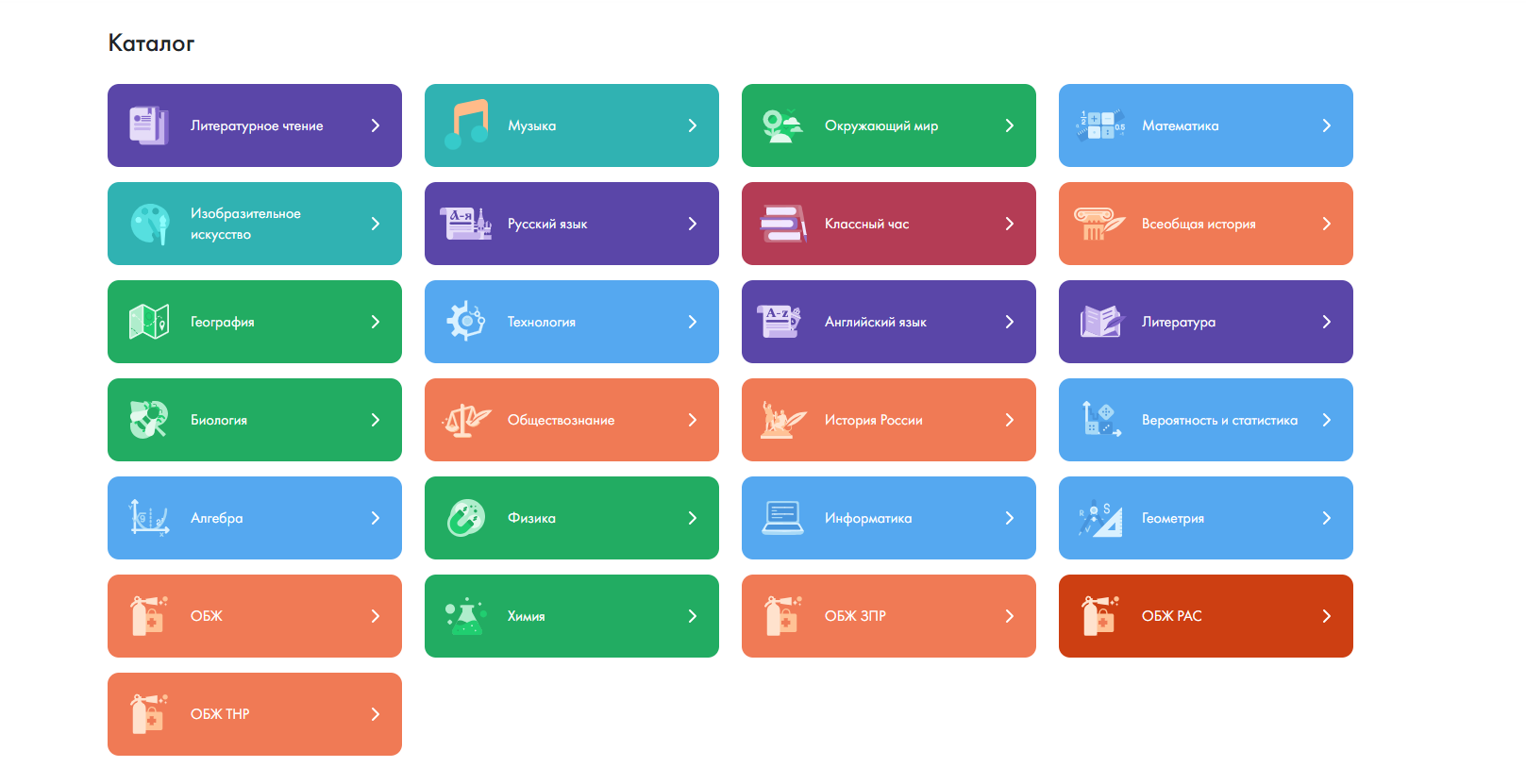 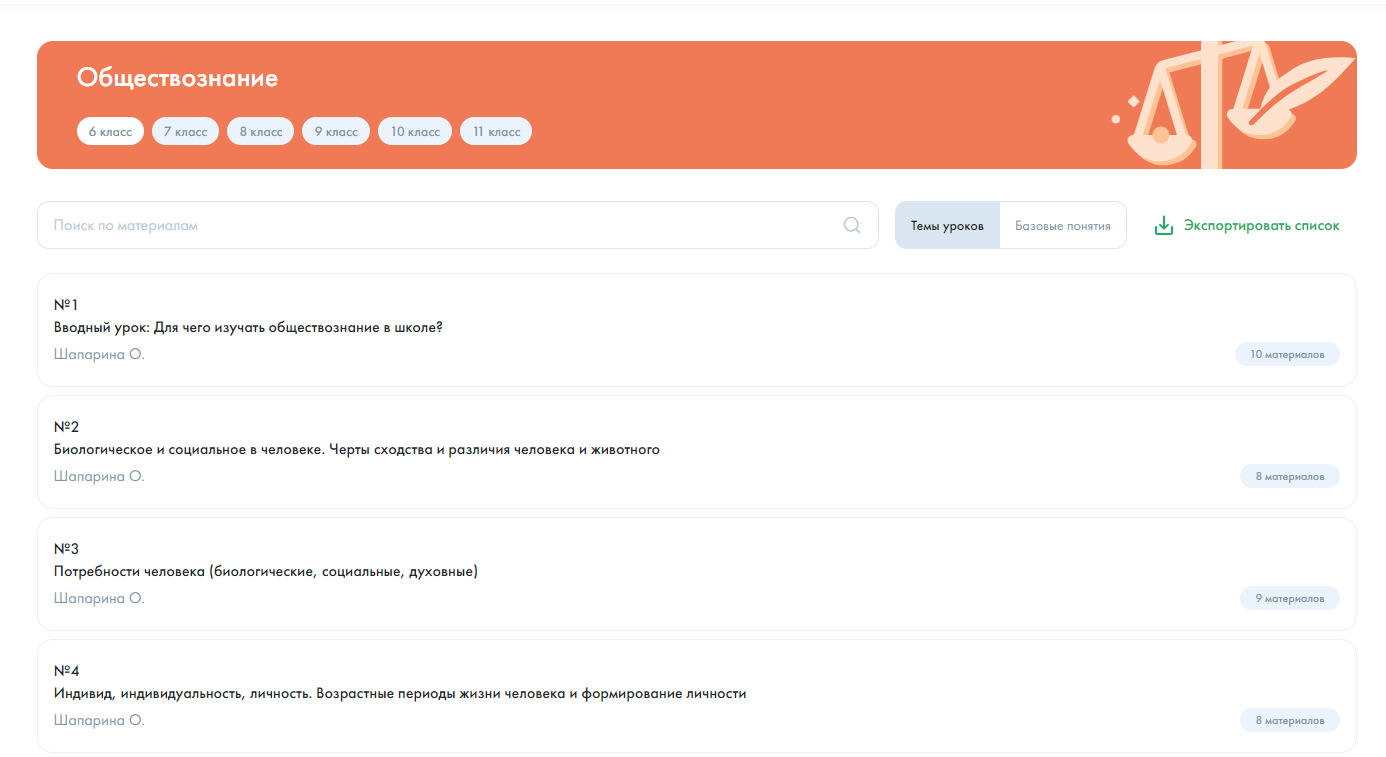 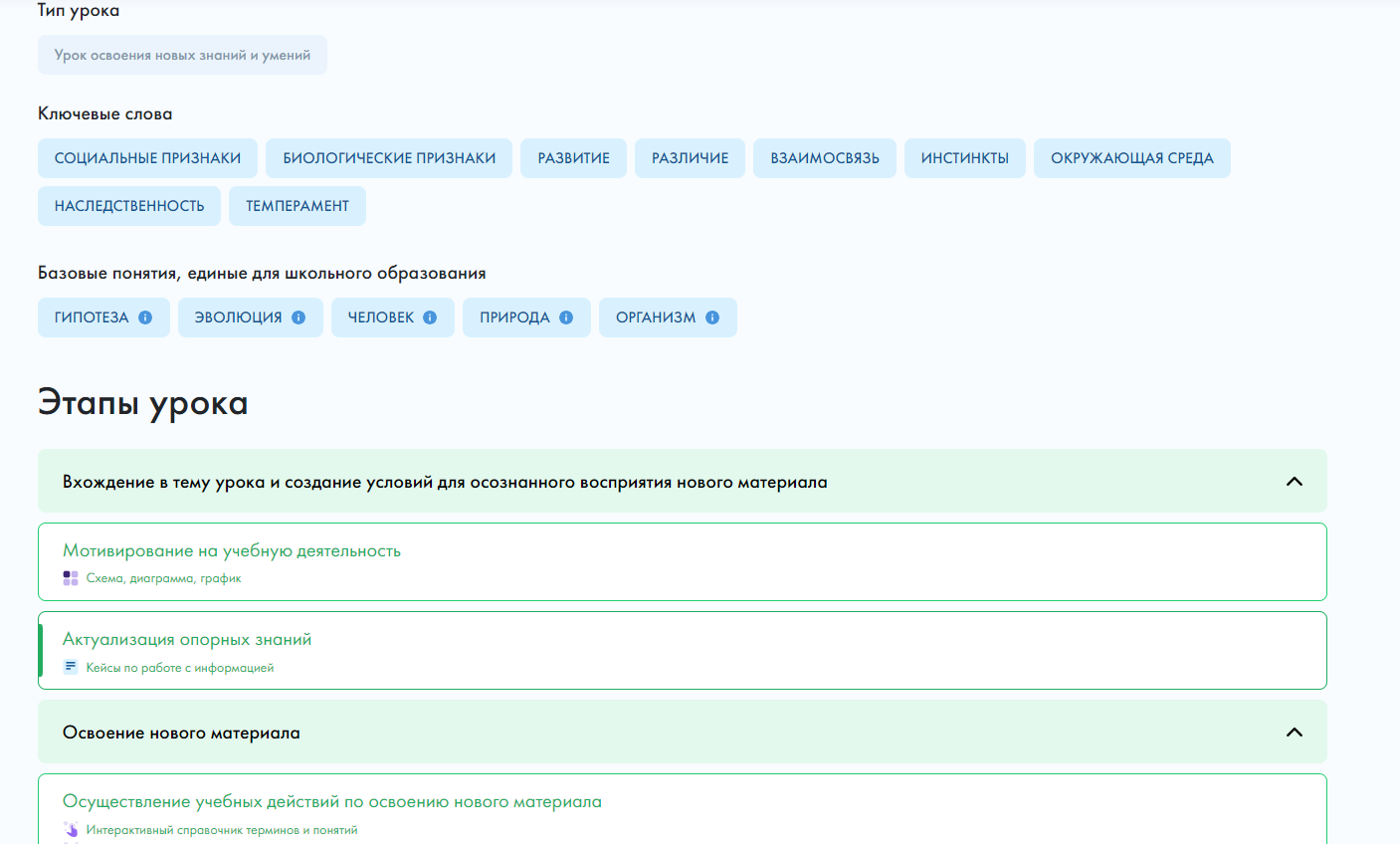 Особенности преподавания среднего общего образования (10-11 классы) по учебному предмету «Обществознание»
«Обществознание» 10-11 классы
На уровне среднего общего образования учебный предмет «Обществознание» является обязательным учебным предметом, который входит в состав обязательной предметной области «Общественно-научные предметы» и изучается на базовом и углублённом уровнях.
Базовый уровень - учебным планом на изучение обществознания отводится в 10-11 классах по 2 часа в неделю при 34 учебных неделях (136 часов)
Углубленный уровень - учебным планом на изучение обществознания отводится в 10—11 классах по 4 часа в неделю при 34 учебных неделях (272 часа)
Содержательные линии
Учебно-методическое обеспечение
Выбор учебников и учебных пособий относится к компетенции образовательной организации в соответствии со статьей 28 (часть 3, пункт 9) Федерального закона Российской Федерации от 29 декабря 2012 года № 273-ФЗ «Об образовании в Российской Федерации»
Для решения вопроса о дидактическом и методическом обеспечении преподавания обществознания в 2023/2024 учебном году необходимо руководствоваться федеральным перечнем учебников, утвержденным приказом
 Министерства просвещения Российской Федерации от 21 сентября 2022 года № 858 «Об утверждении федерального перечня учебников, допущенных к использованию при реализации имеющих государственную аккредитацию образовательных программ начального общего, основного общего, среднего общего образования организациями, осуществляющими образовательную деятельность и установления предельного срока использования исключенных учебников»
ОЦЕНОЧНЫЕ ПРОЦЕДУРЫ
Согласно постановлению Правительства Российской Федерации от 30 апреля 2024 г. № 556 «Об оптимизации перечня мероприятий по оценке качества образования и Правил проведения мероприятий по оценке качества образования» в перечень мероприятий наряду с национальными и международными сопоставительными исследованиями качества образования входят всероссийские проверочные работы (далее – ВПР). ВПР на уровнях основного общего и среднего общего образования должны проводиться в течение учебного года не более чем по четырём предметам. Обществознание входит в круг учебных предметов, по которым школьники выполняют всероссийские проверочные работы.
Результаты ОГЭ по обществознанию
Результаты ОГЭ по обществознанию 2024 год
Результаты ЕГЭ по обществознанию 2024 год
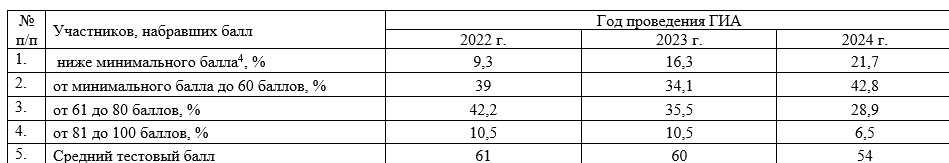 Результаты ЕГЭ 2024 год